Student Council
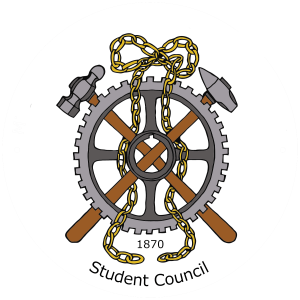 Student Council
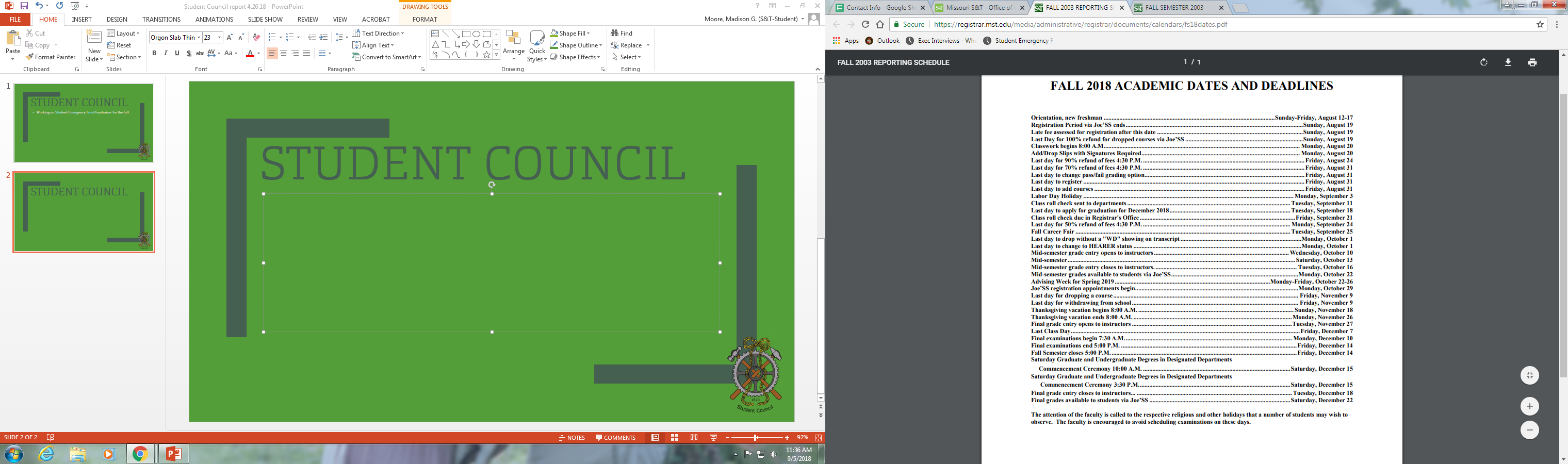 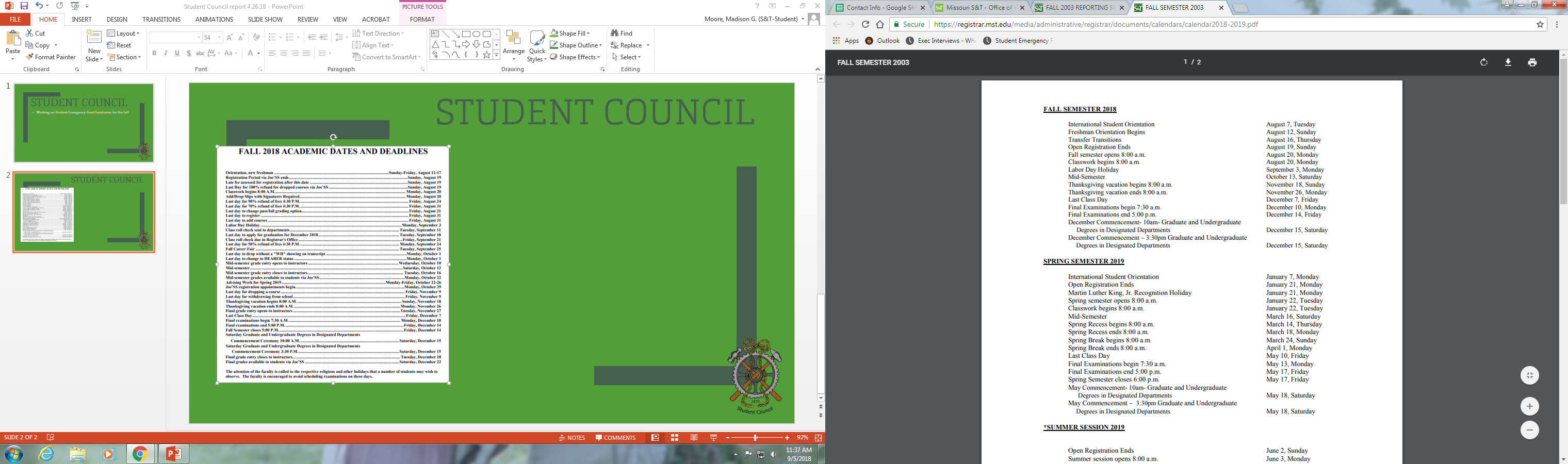 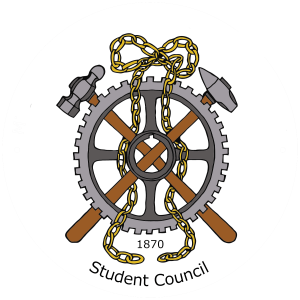